Funções Mediantes
Harmonia II – CMU 0231
Prof. Paulo de Tarso Salles
ECA/USP, 2012
Definições
Acordes cromáticos vizinhos de terça.
Distinguem-se dos relativos e anti-relativos porque suas fundamentais NÃO pertencem à tonalidade principal.
2
Quadro das Mediantes e Submediantes
3
Mediantes e Submediantes em notação graduada (algarismos romanos)
4
Antecedentes: Scarlatti
Sonata K491 em Ré Maior
Relação Lá-Dó (c. 17-19)
Relação Lá-Fá (c. 60-62)
Gravação: Trevor Pinnock
5
Beethoven
Sonata Op. 31/1, em Sol Maior, I
Exposição: G → B 
Recapitulação: G → E
 Sonata Op. 53 (“Waldstein”), em Dó Maior, I.
Exposição: C → E
Recapitulação: C → A
Gravações: Wilhelm Kempff
6
Schubert
Sonata D 960 em Si@ Maior, I.
Modulação para Sol@ Maior (Submediante, @VI), c. 20.
Retorno a Si@ Maior (Mediante, III), c. 34.
Modulação para Fá# menor (enarmonia de Sol@m, Submediante menor, @vi), c. 45-48.
Gravação: Alfred Brendel
Referência: MENEZES, 2002, pp. 45-47
7
Debussy
Dr. Gradus ad Parnassum, da suíte Children’s Corner (1908).
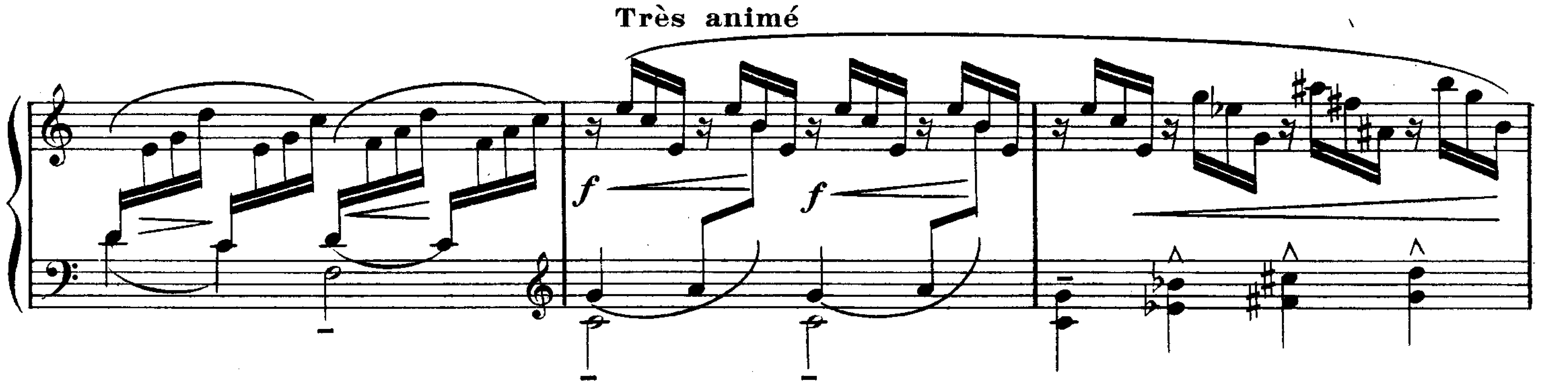 c. 66-68
8
Canções populares
Caetano Veloso (arranjo de Rogério Duprat): Alegria, alegria (1967). Tom principal: Sol Maior.
F-Bb-D; 
F-D; D-F; 
Bb-G 
Kurt Cobain, Nirvana, In bloom (1991). Tom principal: Si@ Maior.
Bb-G
F-Ab
Bb-Gb
Eb-B
C-Eb
9
Referências bibliográficas
KOELLREUTTER, H. J. Harmonia funcional. São Paulo: Ricordi, sem data.
MENEZES, F. Apoteose de Schoenberg. São Paulo: Ateliê Editorial, 2002, pp. 41-70.
10